Transplantační imunologie
Historie

Experimenty na zvířatech už před 100 lety 
1902 – tr. ledviny u psa
1952 – tr. ledviny u člověka
1963 – tr. jater
1967 – tr. Srdce
1968 – tr. kostní dřeně

V ČR: 
1961 – tr. ledviny 
1983 – játra 
1986 – rozvoj transplantačního programu
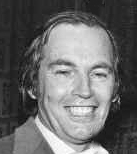 V sobotu jsem byl máloznámým jihoafrickým lékařem. 
v pondělí jsem byl světoznámý.
Christiaan Neethling Barnard
(1922 -2001)
Počty transplantací V ČR za rok 2015
Transplantace ledviny – kadaverózní 400
Transplantace ledviny – žijící 53
Transplantace jater 188
Transplantace pankreatu 37, ostrůvky 5 
Transplantace srdce 75 
Transplantace plic 34
Tenké střevo 1
http://www.kst.cz/ Koordinační středisko transplantací
Aloreaktivita při transplantacích solidních orgánů
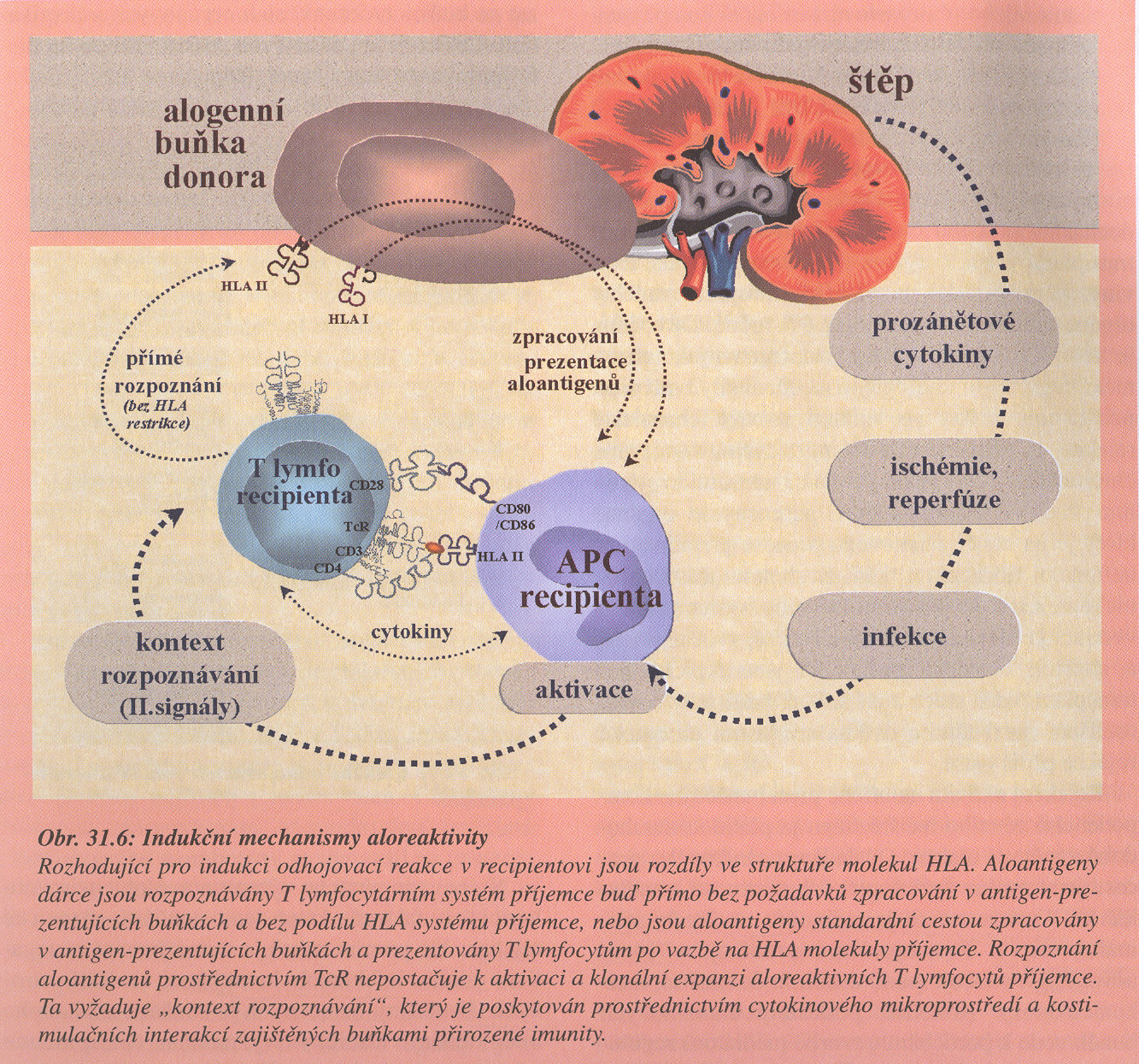 Krejsek, Kopecký: Klinická imunologie, Nucleus Hradec Králové, 2004
Mechanismy rejekce při alo- a xenotransplantacích
Krejsek, Kopecký: Klinická imunologie, Nucleus Hradec Králové, 2004
Krevní transfúze
Krejsek, Kopecký: Klinická imunologie, Nucleus Hradec Králové, 2004
Imunomodulační působení krevní transfúze
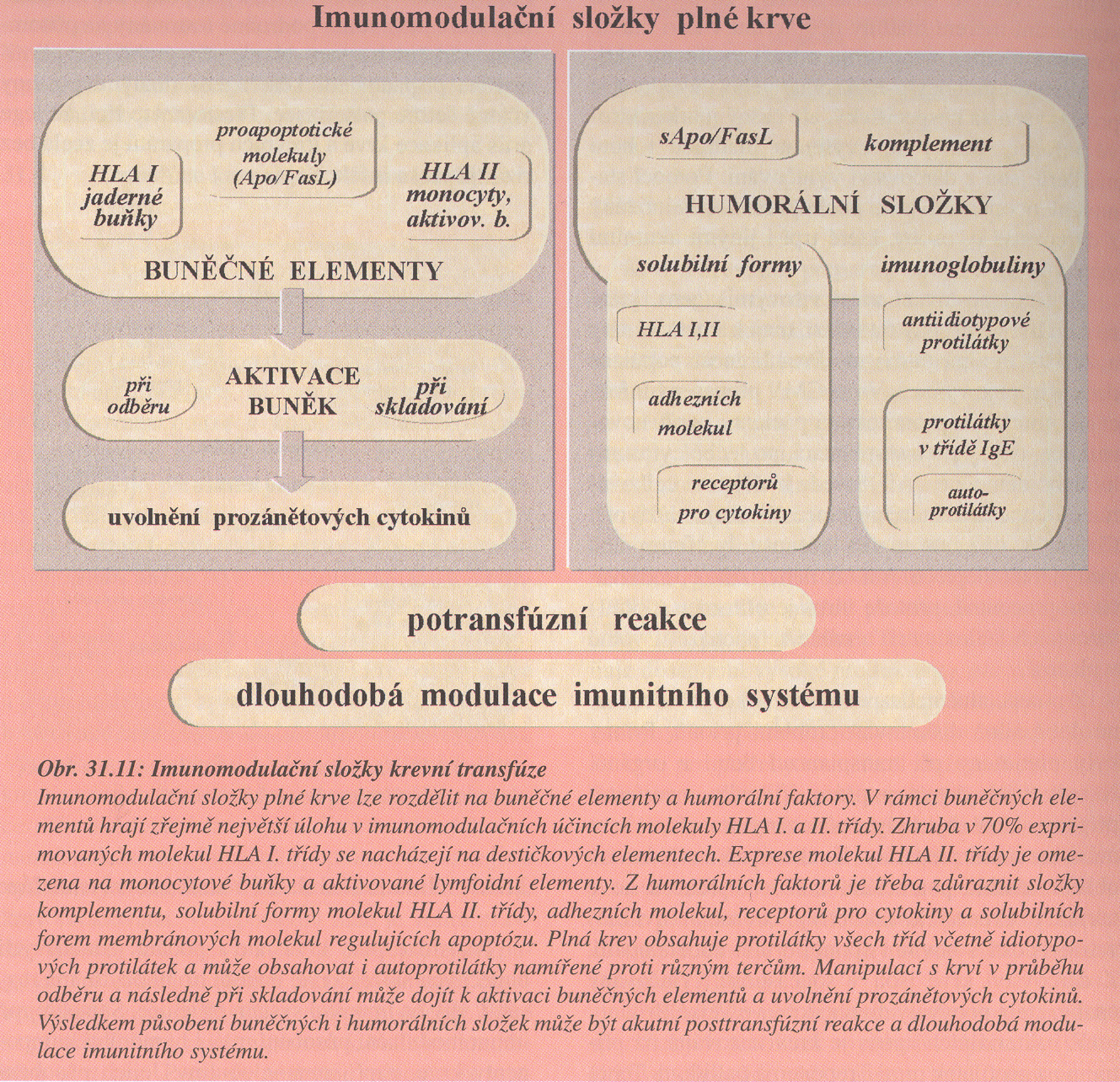 Krejsek, Kopecký: Klinická imunologie, Nucleus Hradec Králové, 2004
Krejsek, Kopecký: Klinická imunologie, Nucleus Hradec Králové, 2004
Krejsek, Kopecký: Klinická imunologie, Nucleus Hradec Králové, 2004
Působení erytrocytů na imunitní systém
Vývoj krevních buněk
Toman a kol.: Veterinární imunologie, Grada, 2000
Antigeny systému ABO
Využití molekulárně biologických metod při testování dárců krve, situace v r. 2016
Sérologické testy – dg. okno                     mol. – biol. metody zkrátí okno o:
HIV 2-3 týdny                                               7 – 9 dnů                                                     
HBV 4-6 týdnů                                             25 – 30 dnů
HCV 2 – 6 měsíců                                        59 – 65 dnů

Ve světe je testováno 66 -70% dárcovské populace, v Evropě 61%. 

V ČR serologické vyšetření HBsAg, anti HCV, anti HIV(+ Ag p24) a syfilis. Rozšíření o další metody – diskuse…riziko…

Výskyt HCV 10/100 000 obyvatel, 1988 -2015 záchyt 54 HIV+ dárců

Ročně v ČR 500 000 odběrů – riziko přenosu u virových hepatitid 1: 300 000, u HIV 1 : 500 000. 
Riziko lze výrazně snížit zavedením povinné detekce nukleových kyselin minimálně uvedených tří původců (HCV, HBV, HIV). 
Dnes provádí TTO FN Brno a OHKT ÚVN Praha.
http://www.fnbrno.cz/nemocnice-bohunice/transfuzni-a-tkanove-oddeleni/laboratorni-prirucka/t4556
Medical Tribune, XII,6 2012